Lexia PowerUp Literacy
Information for Parents
Presentation Aim
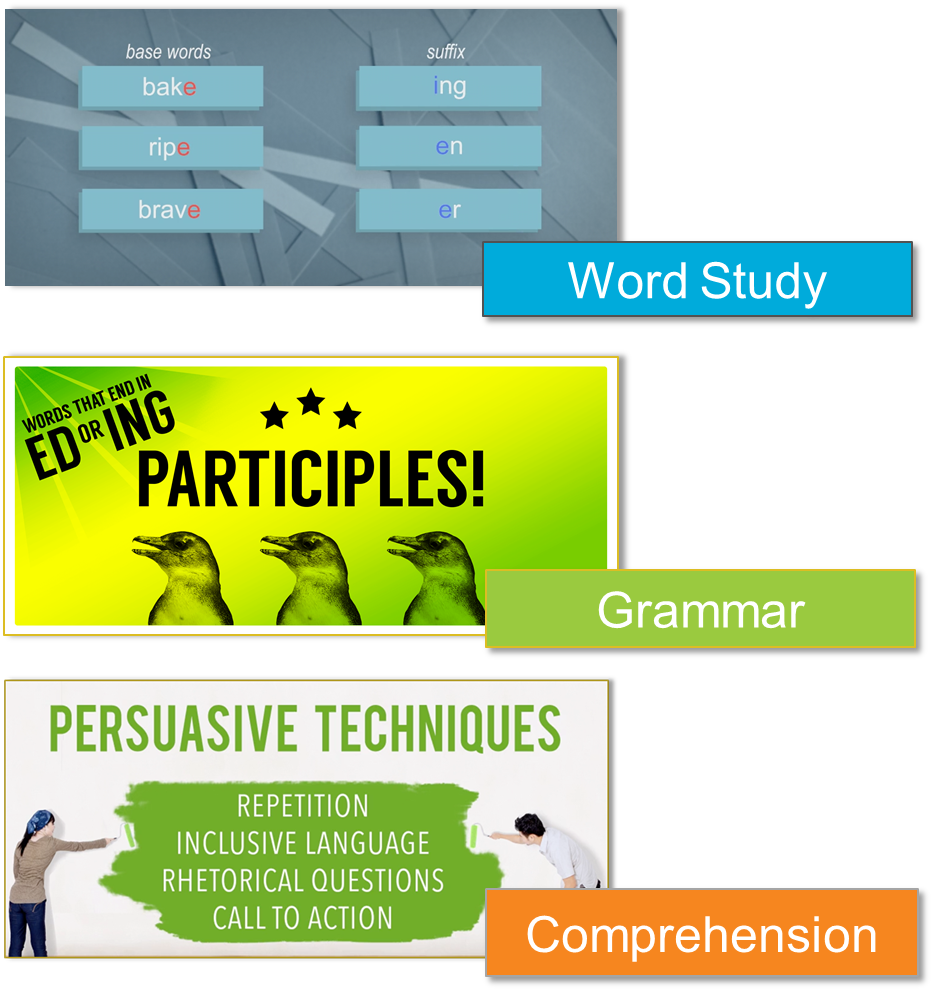 Software Overview
Integrated system
Benefits for learners
Learner experience

Home Use Best Practice

Questions and Demonstration
What is			 ?
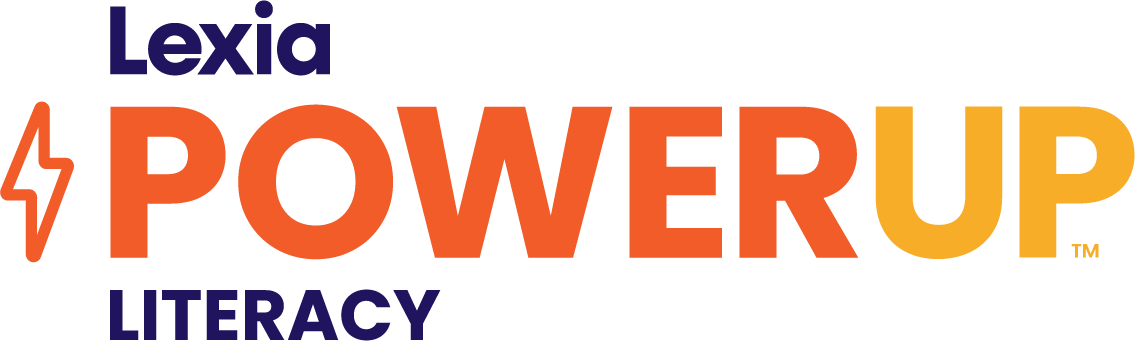 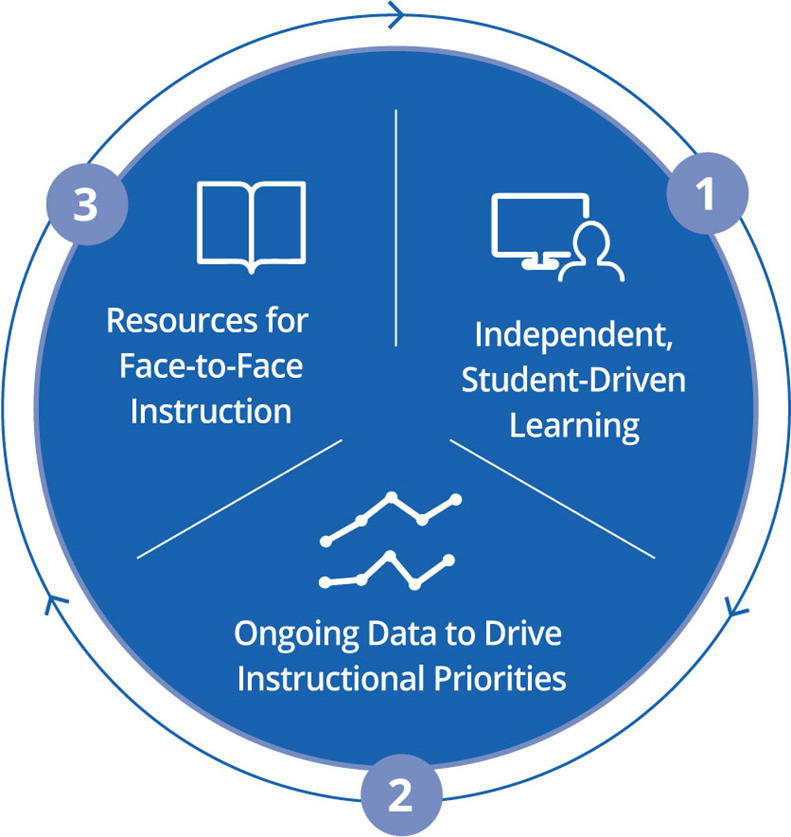 Integrated System
Personalised, independent practise and instruction
Accurately monitors progress
Drives instructional decisions

Uses: All abilities at KS3 & catch-up KS4
The Simple View of Reading
DECODING
LANGUAGE COMPREHENSION
READING
COMPREHENSION
x
=
Word Study

Phonemic awareness
Letter-sound patterns
Syllable division patterns
Spelling
Fluency
Morphology
Grammar 

Parts of speech
Parts of sentences
Capitalisation
Punctuation
Text structure
Comprehension 

Text elements
Text structure
Author’s craft
Knowledge building
Higher-order thinking
Analysis & evaluation
Diversity of Need
Grammar
Word Study
Comprehension
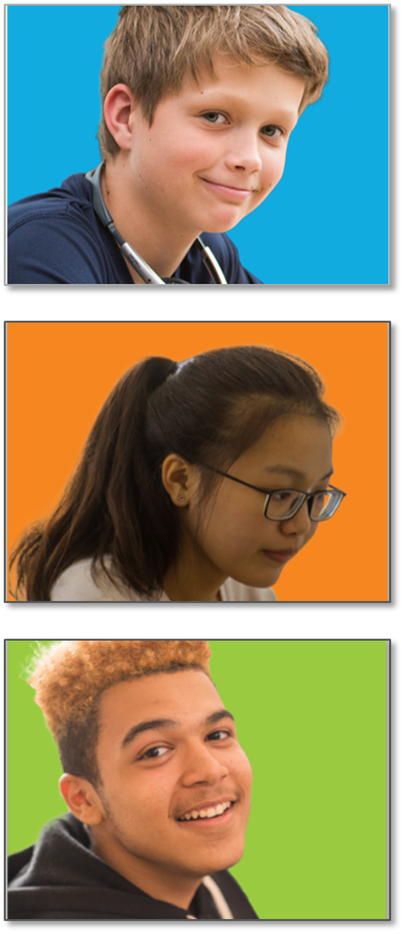 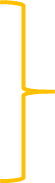 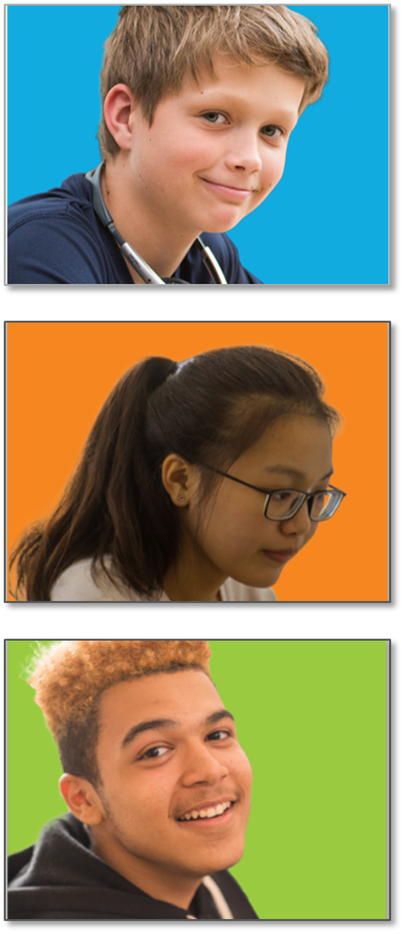 Advanced
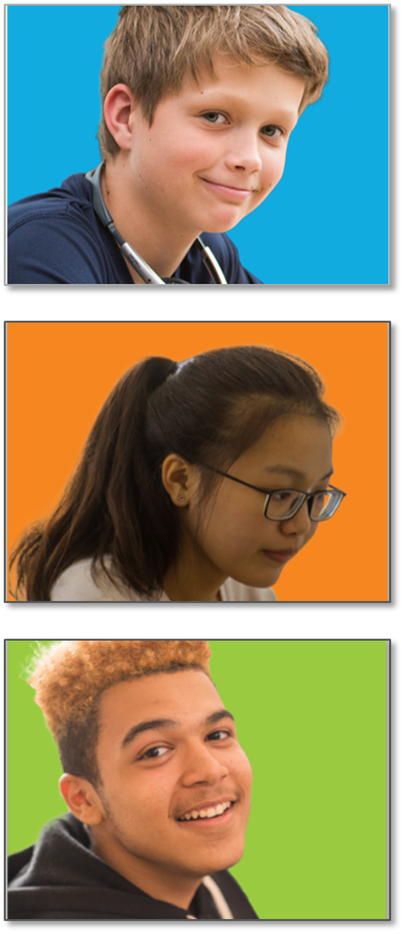 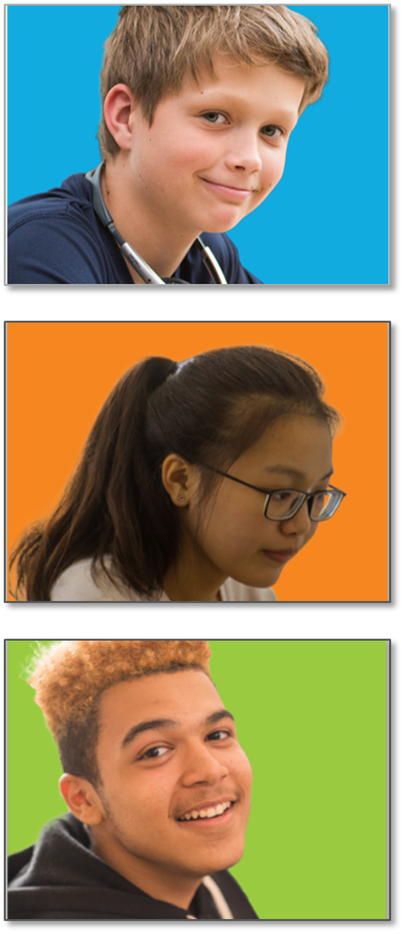 Auto-placement
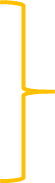 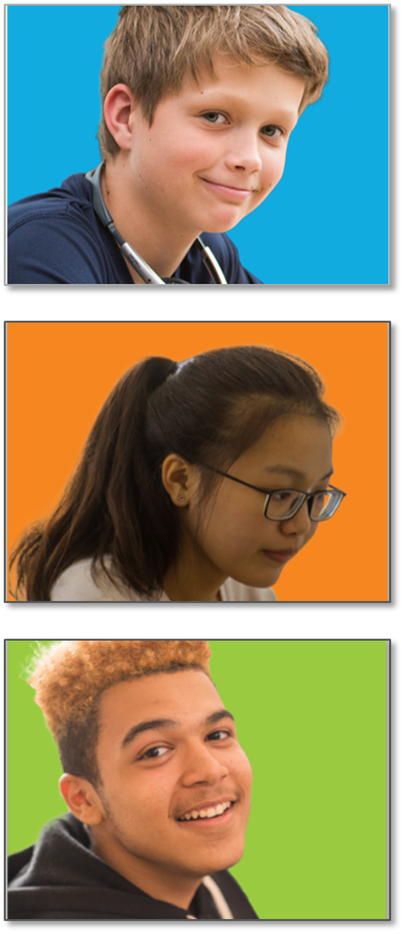 Intermediate
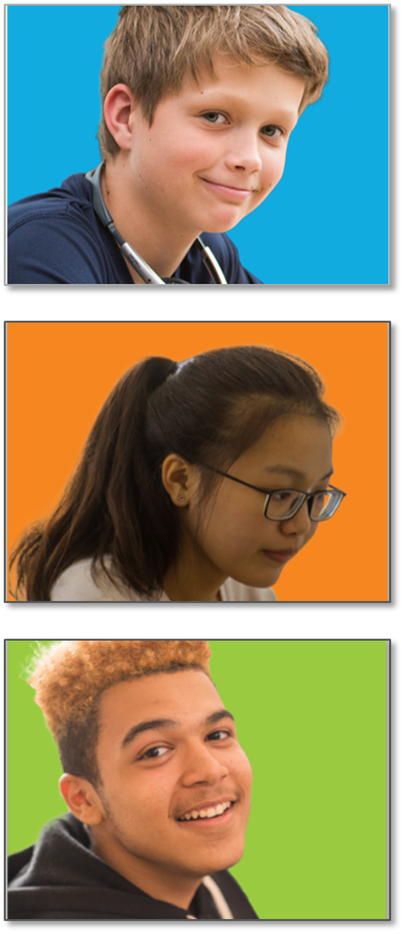 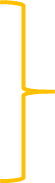 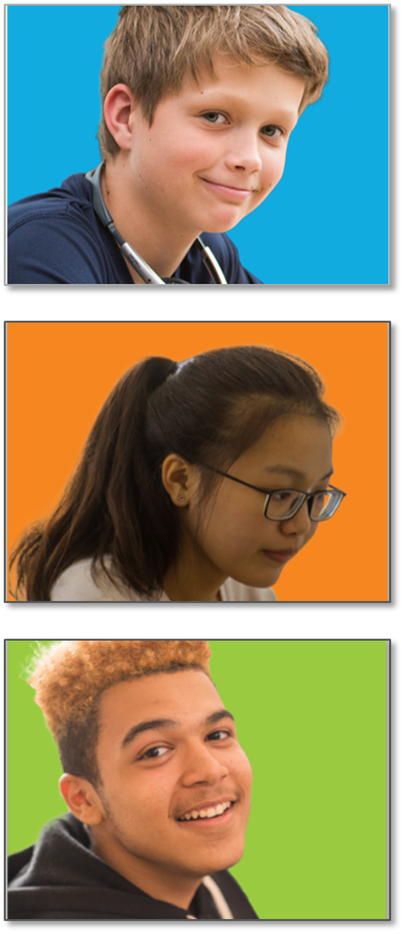 Foundational
PowerUp Instructional Model
Standard Mode
Independent application
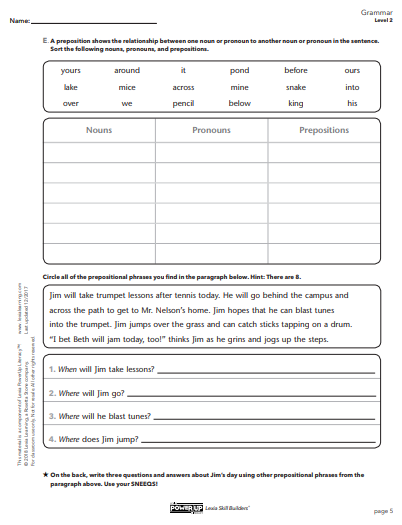 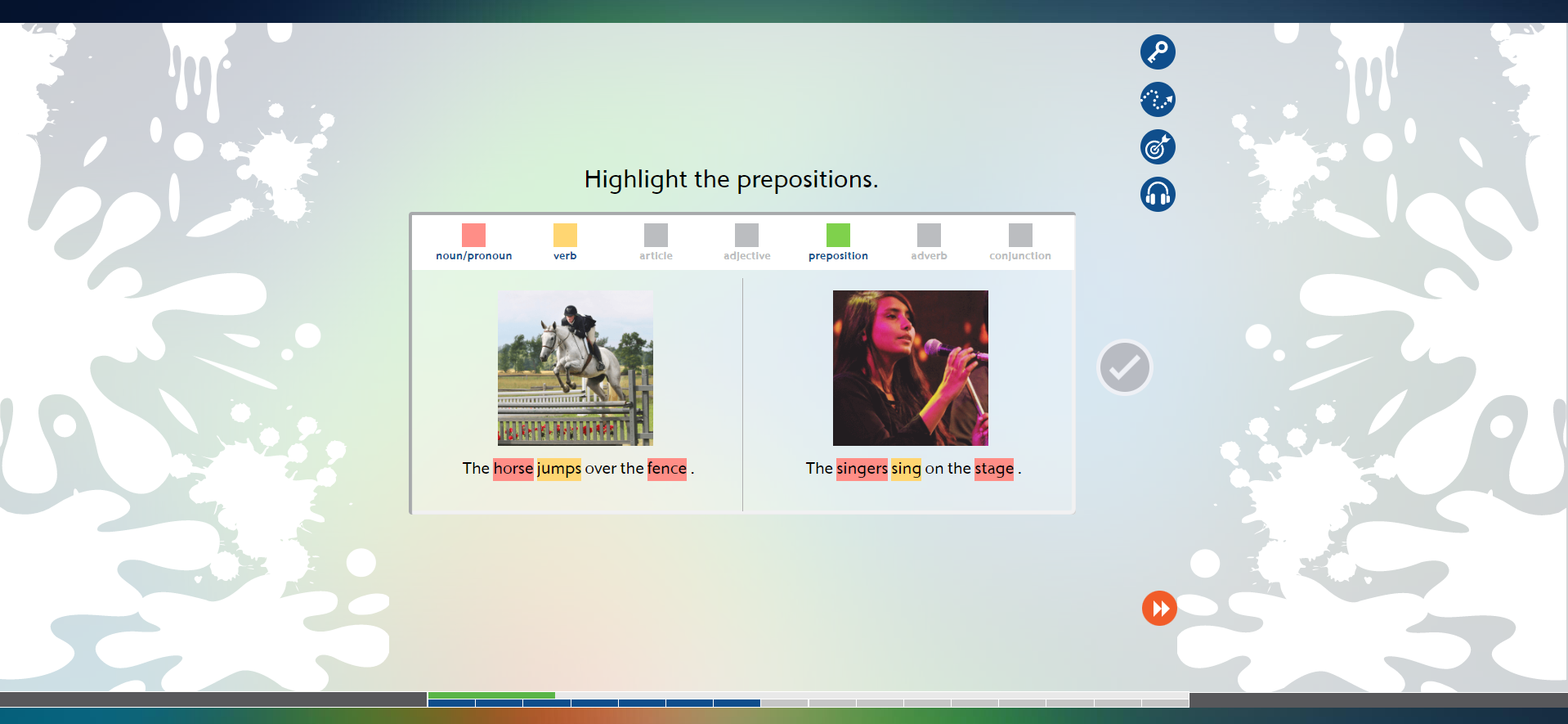 Skill Builders®
Demonstrate Mastery
Paper and pencil:
Develop automaticity 
& expressive skills
Instruction Mode
Scaffolded practice
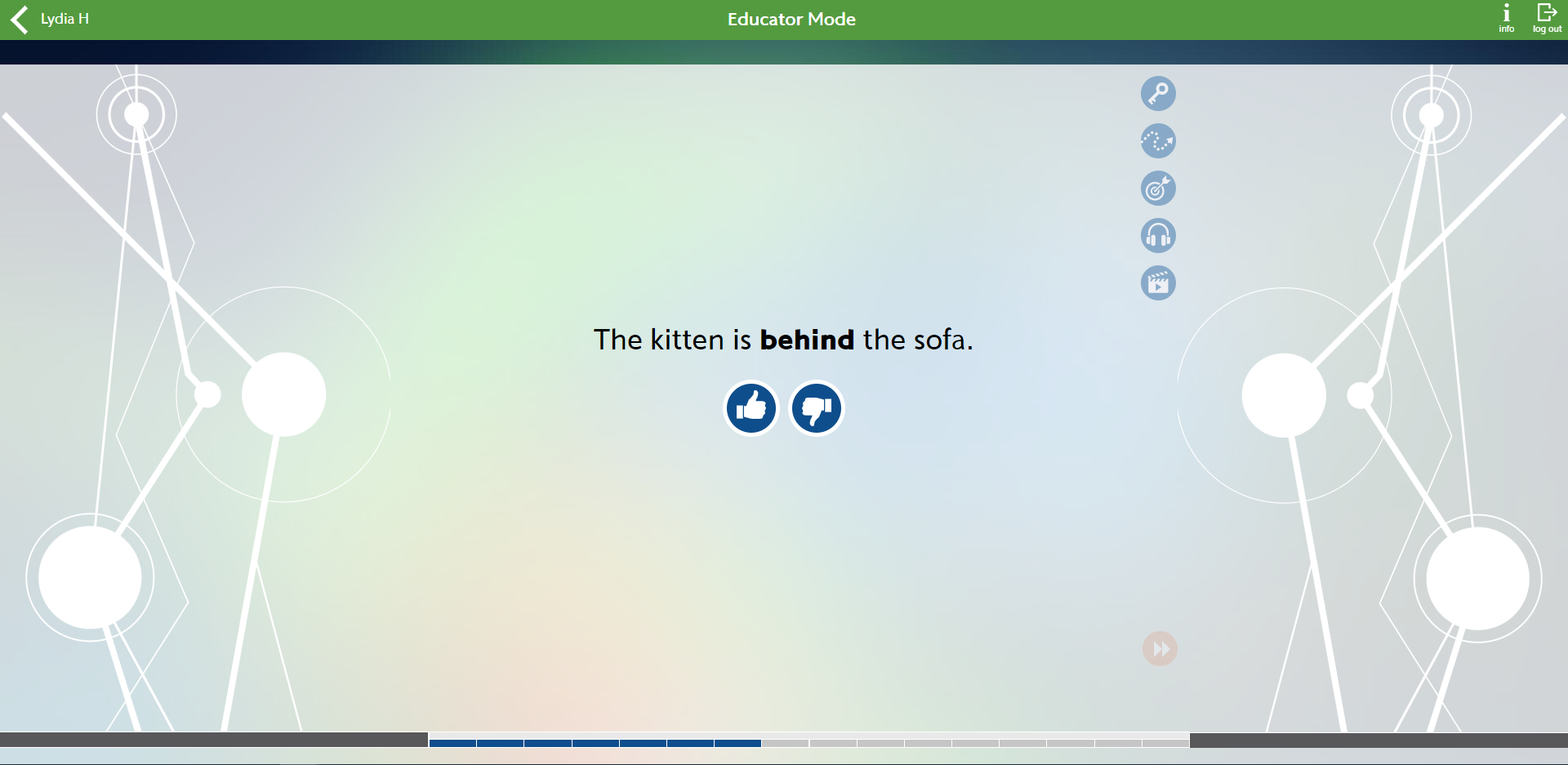 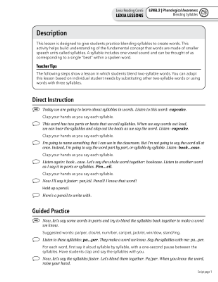 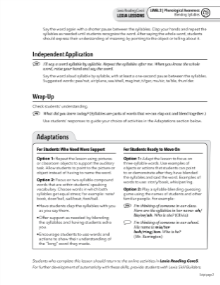 myLexia reports
Instant Feedback
Lexia Lessons®
Struggle repeatedly
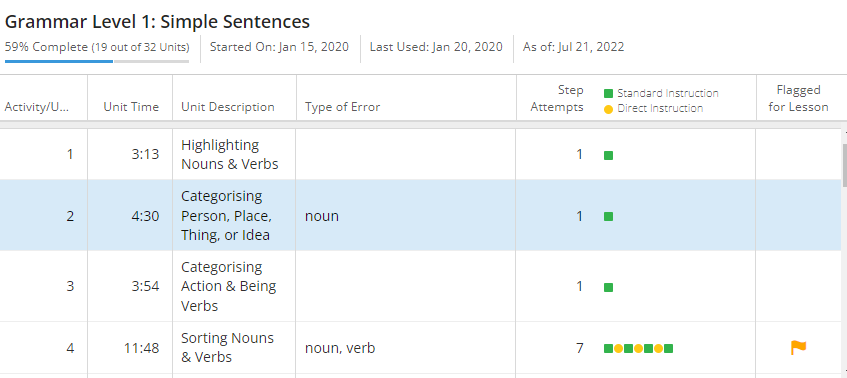 Teacher-led instruction
Proven Results
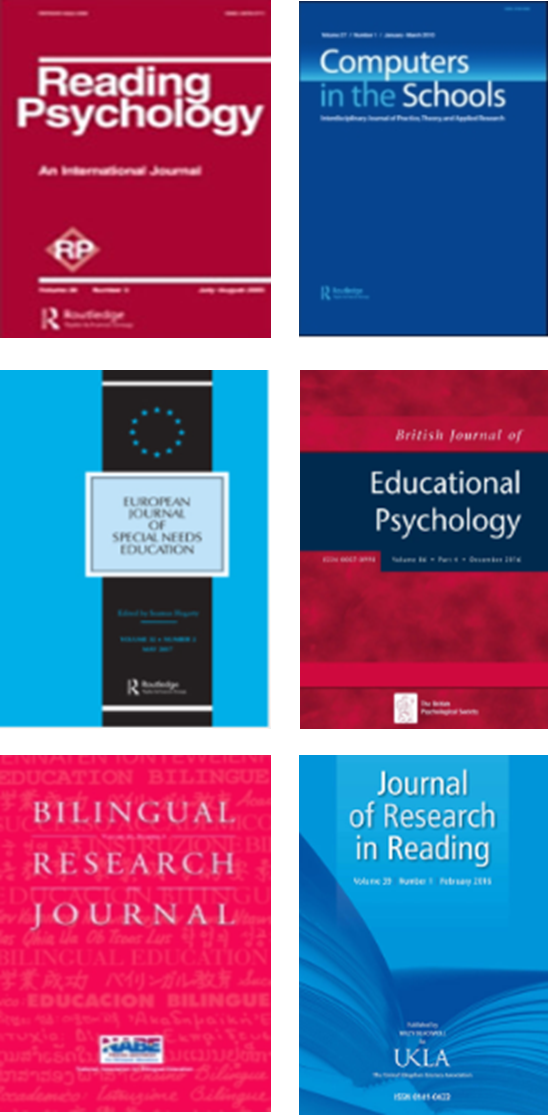 Lexia improves reading scores

Those with greatest needs benefit the most

Closes the Reading Gap

Supports pupils with SEN and English Language Learners

Benefits of Lexia are tied to strong usage and fidelity of implementation
Benefits for Students
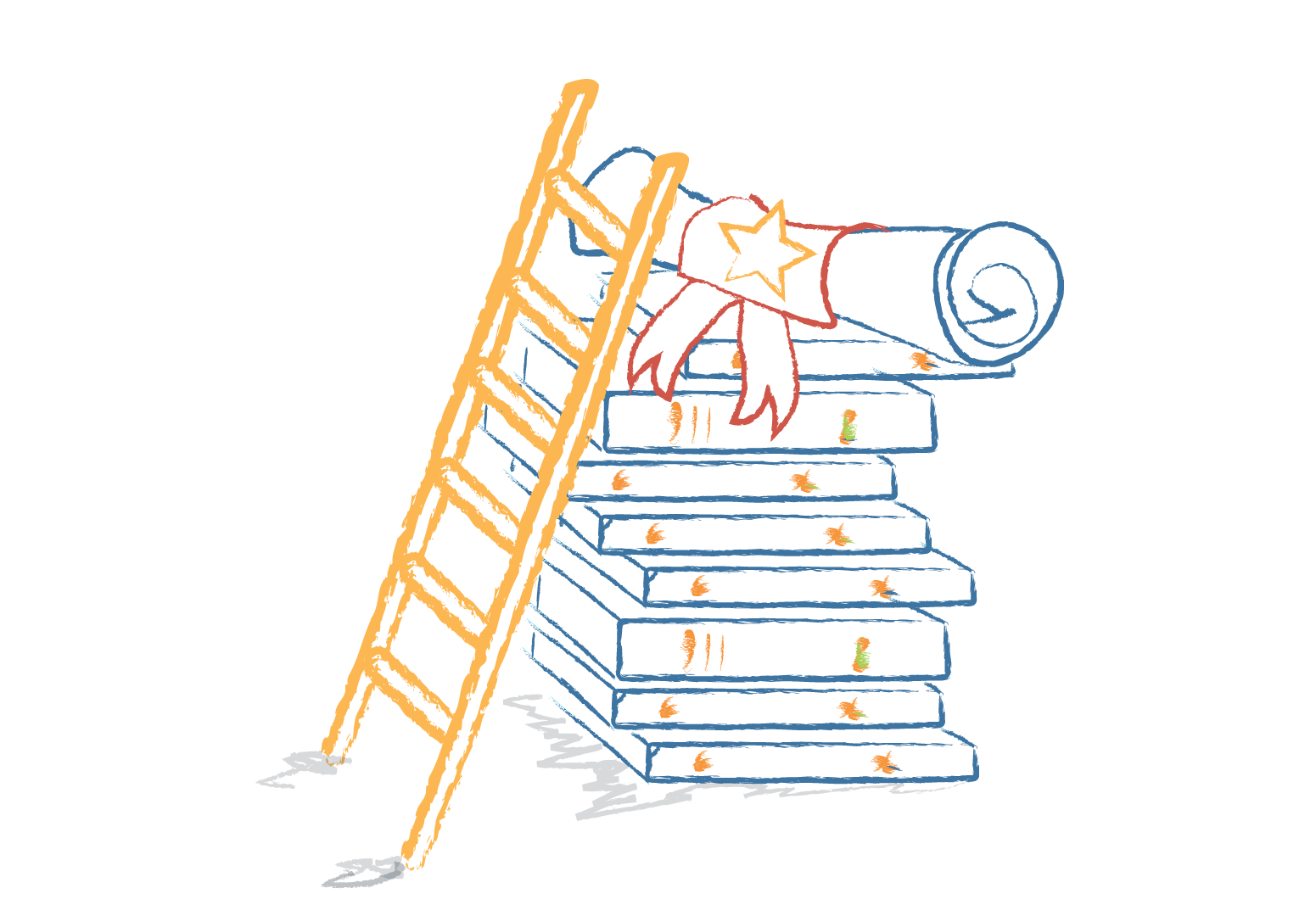 Regular independent practise (home & school)
Truly personalised
Engaging
Motivating elements (extrinsic & intrinsic)
Instant feedback 
Age-appropriate
Improved curriculum access
GCSE-ready
Increased life chances (exam & career success)
Best Practice At Home
Tips to get the most out of Lexia:
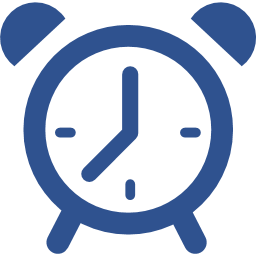 Ensure timetabled Lexia time is built into your day.
(typically, 3-4 x 30-minute sessions / week)
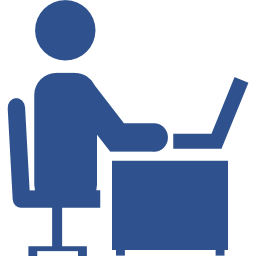 Ensure your learners are working as independently as possible.
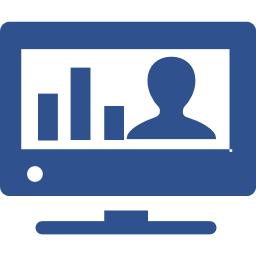 Use the Student Dashboard data to set targets and celebrate success!
Thank you!
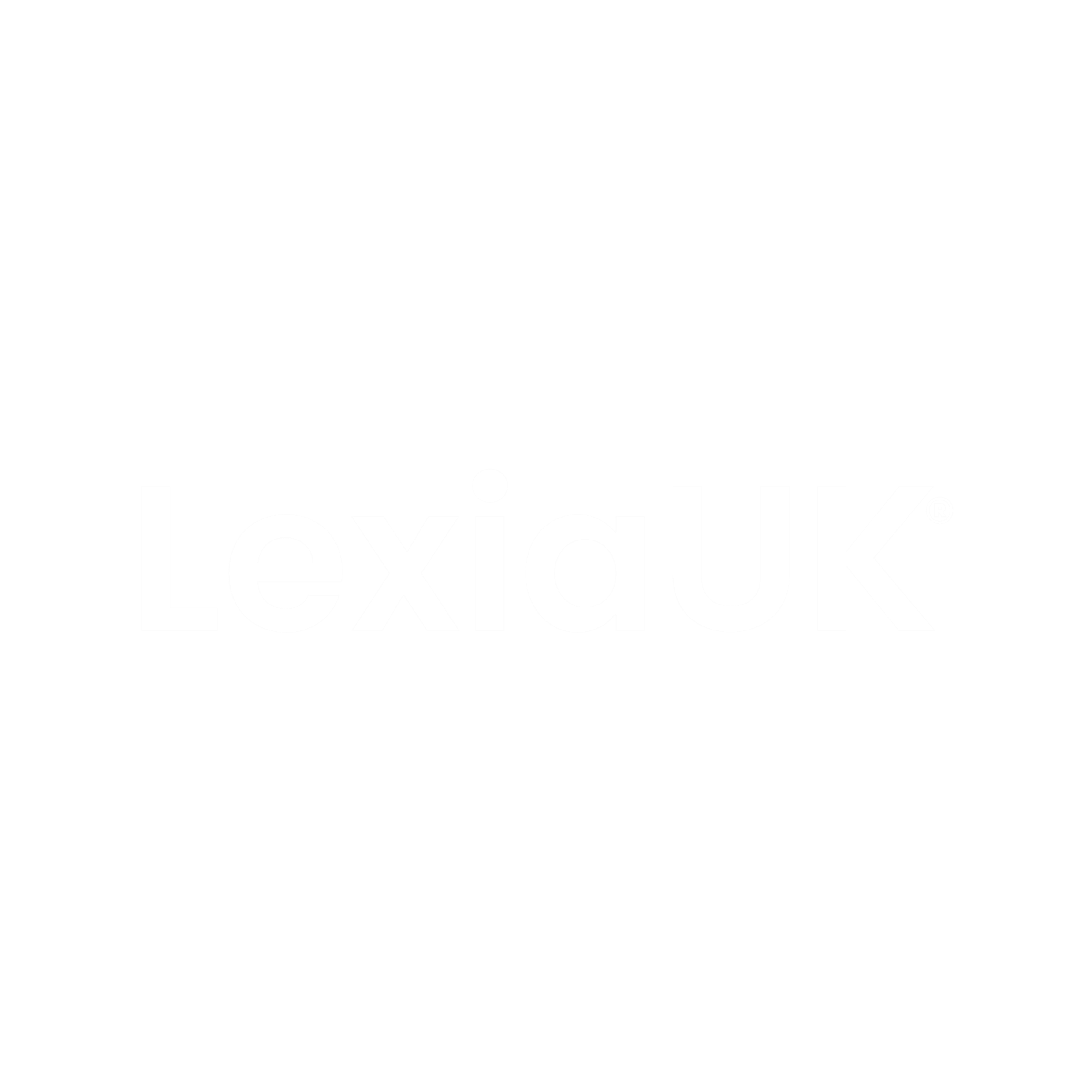 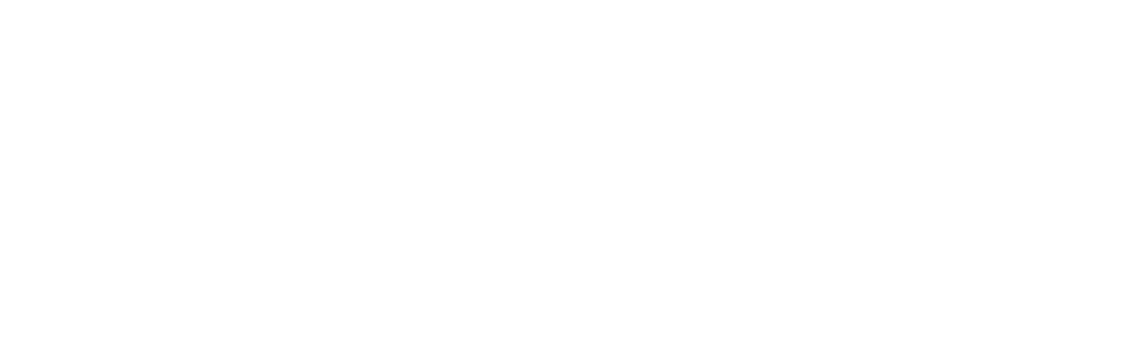